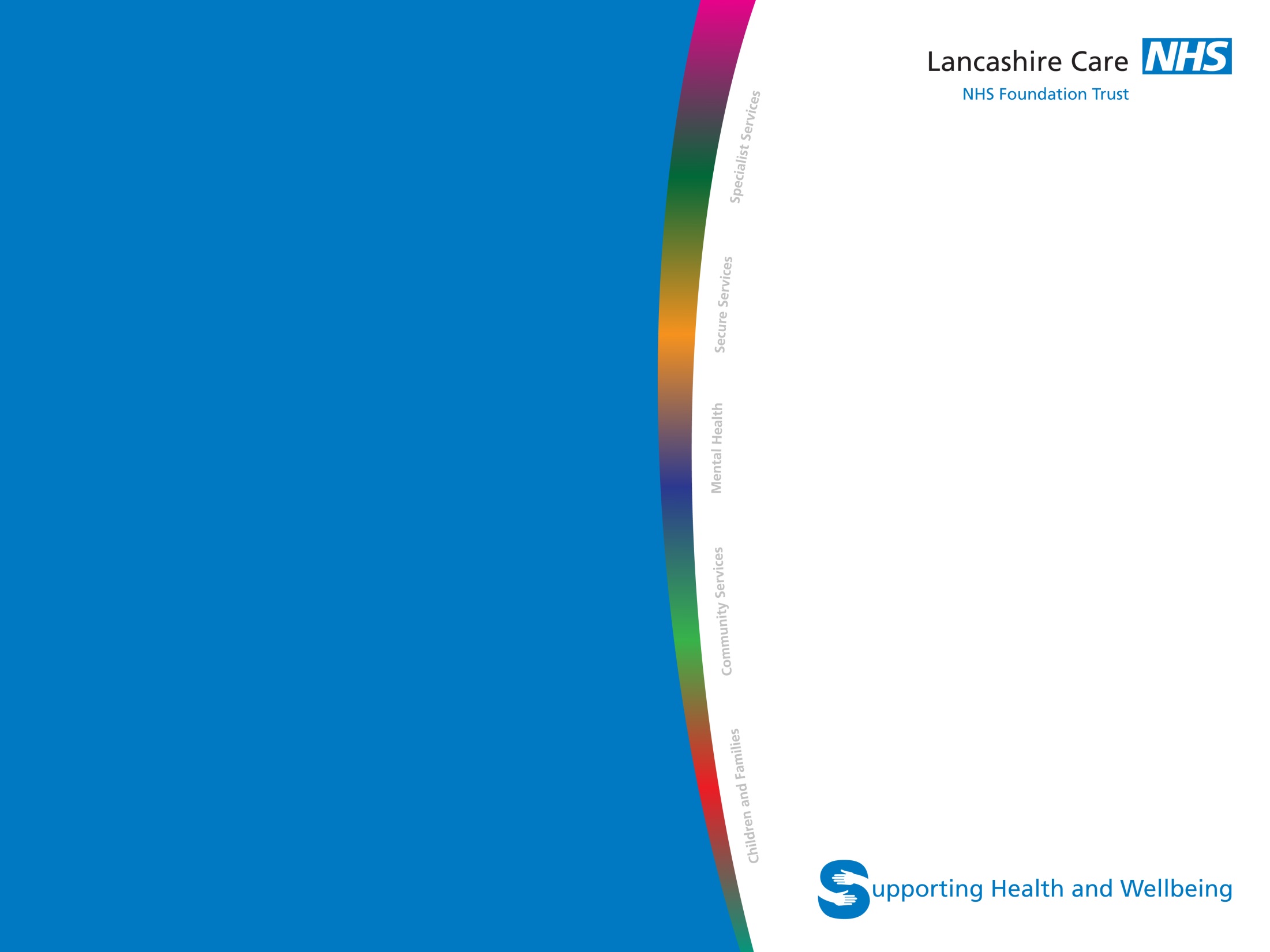 .
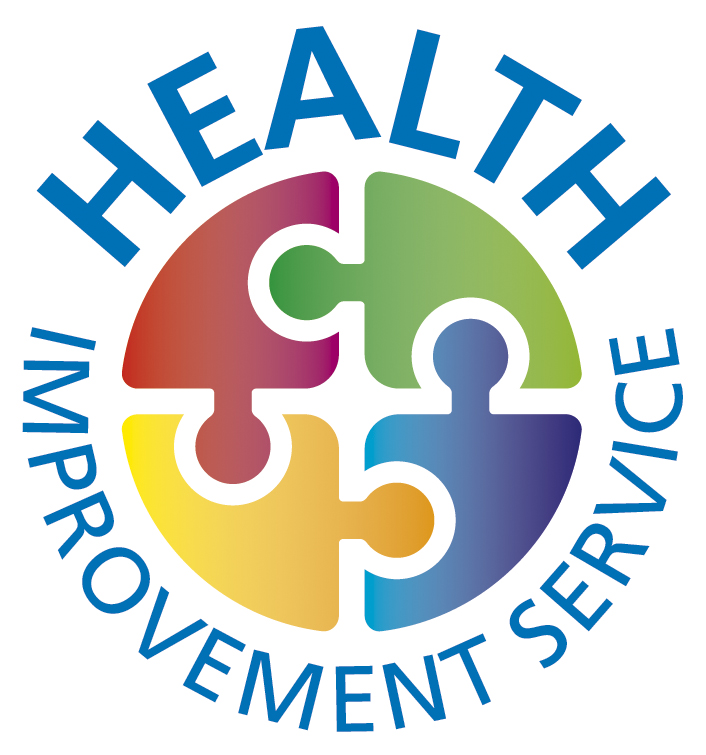 Lung Cancer Awareness
July 2015
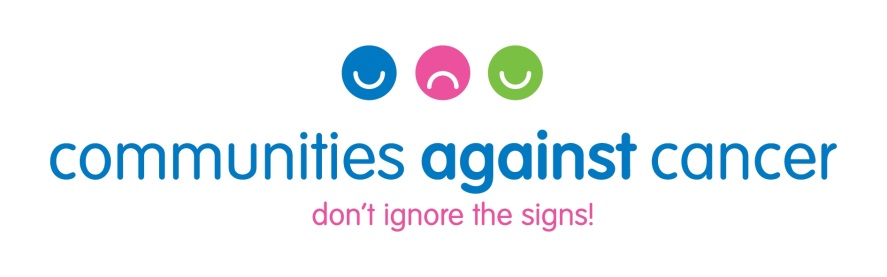 Children and Families Network
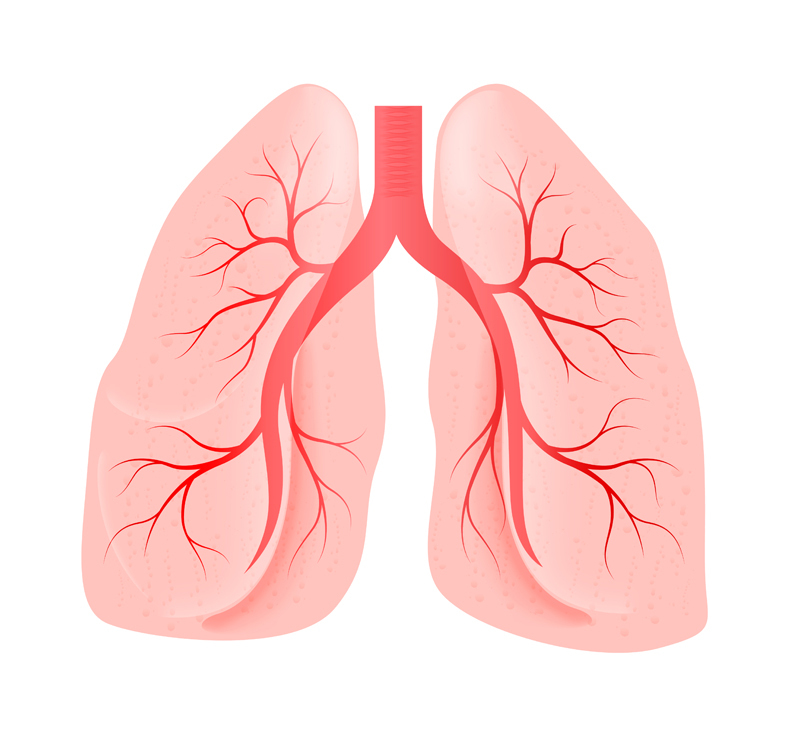 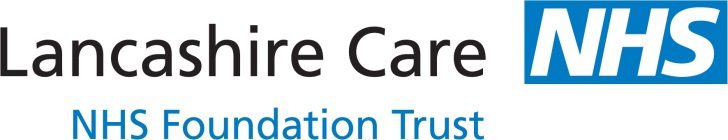 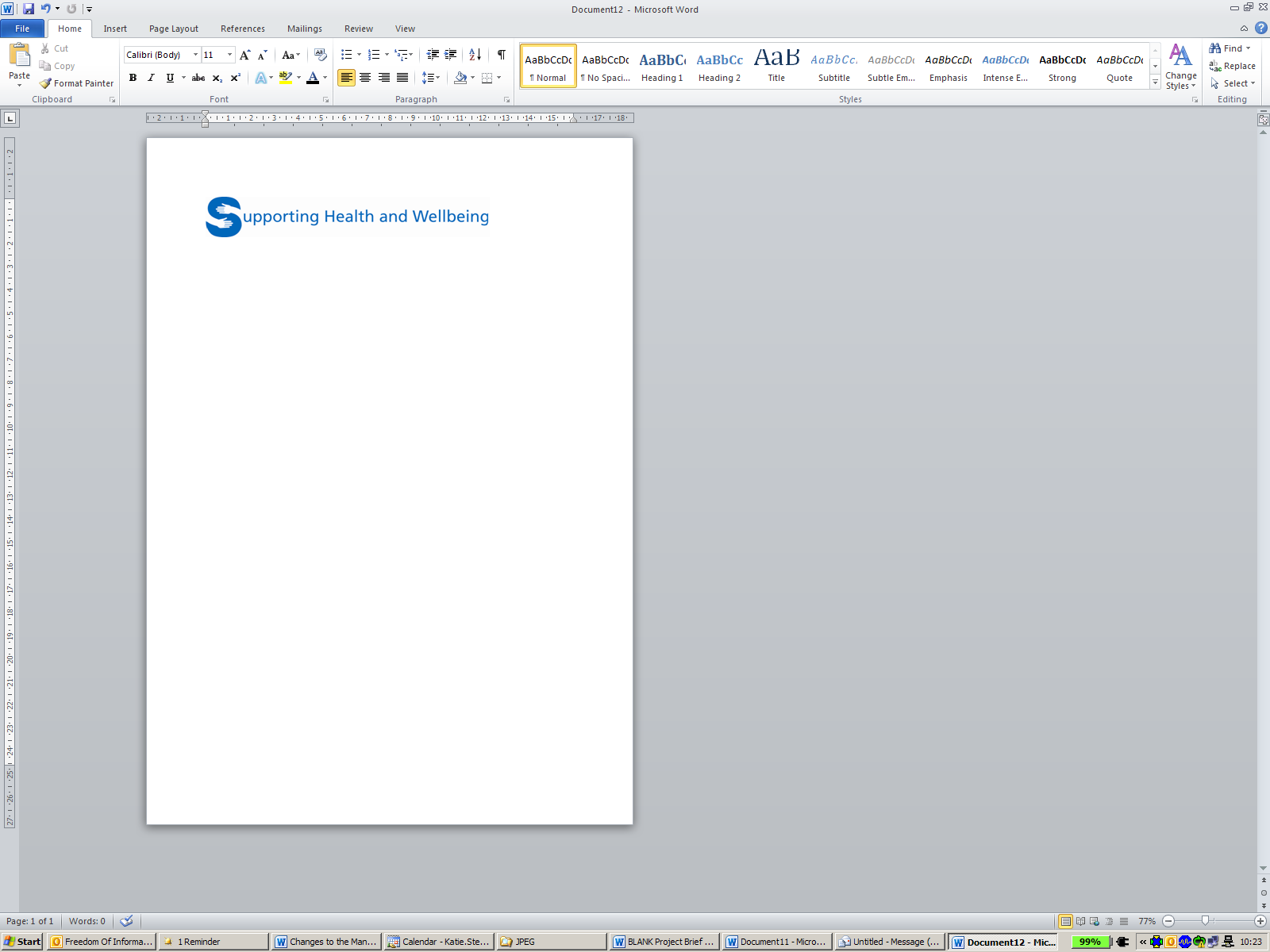 Children and Families Network
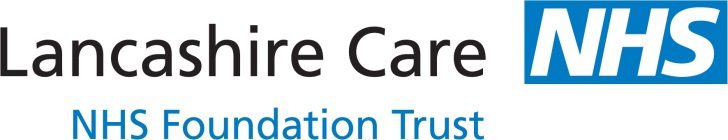 ve
L
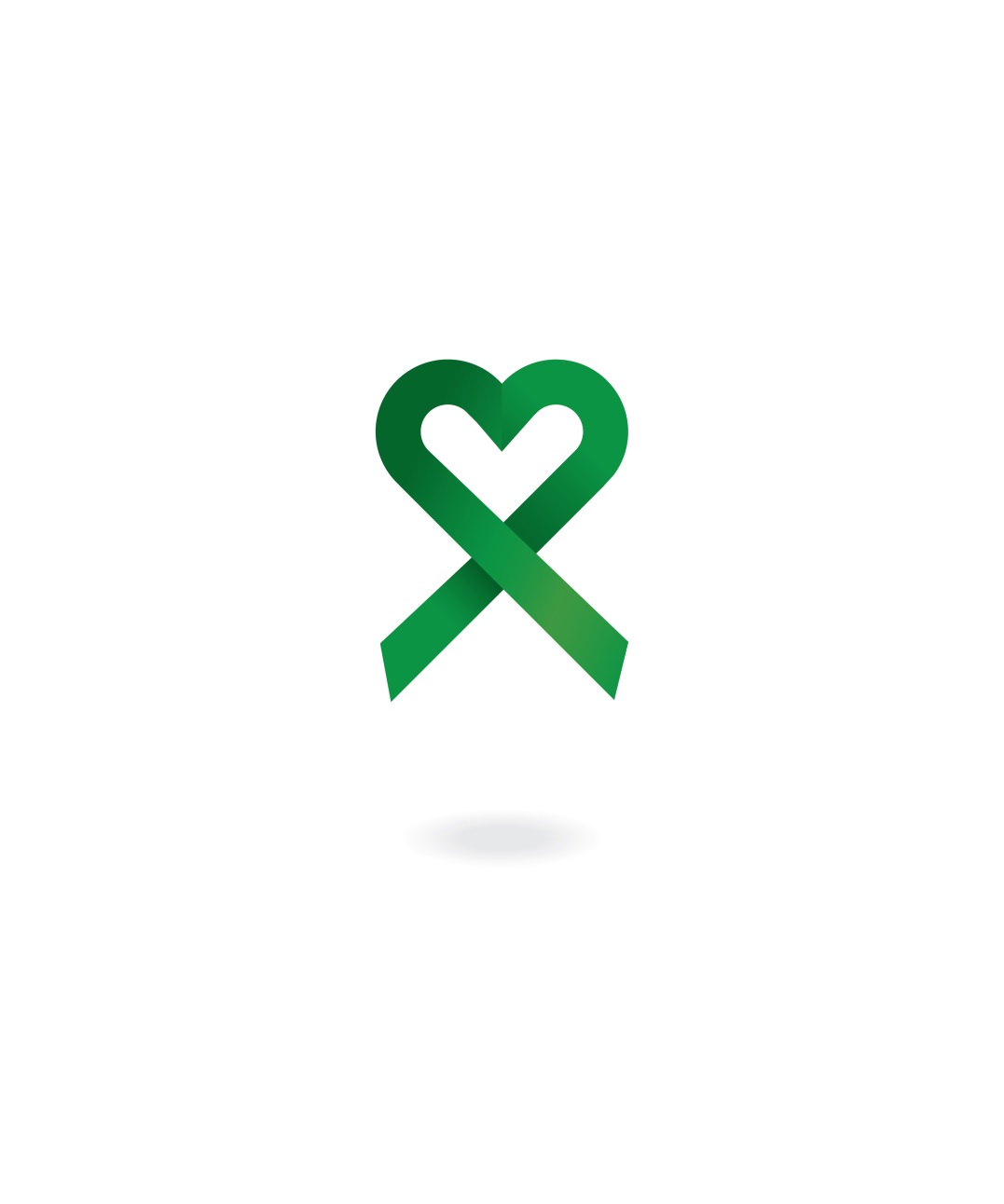 Your Lungs
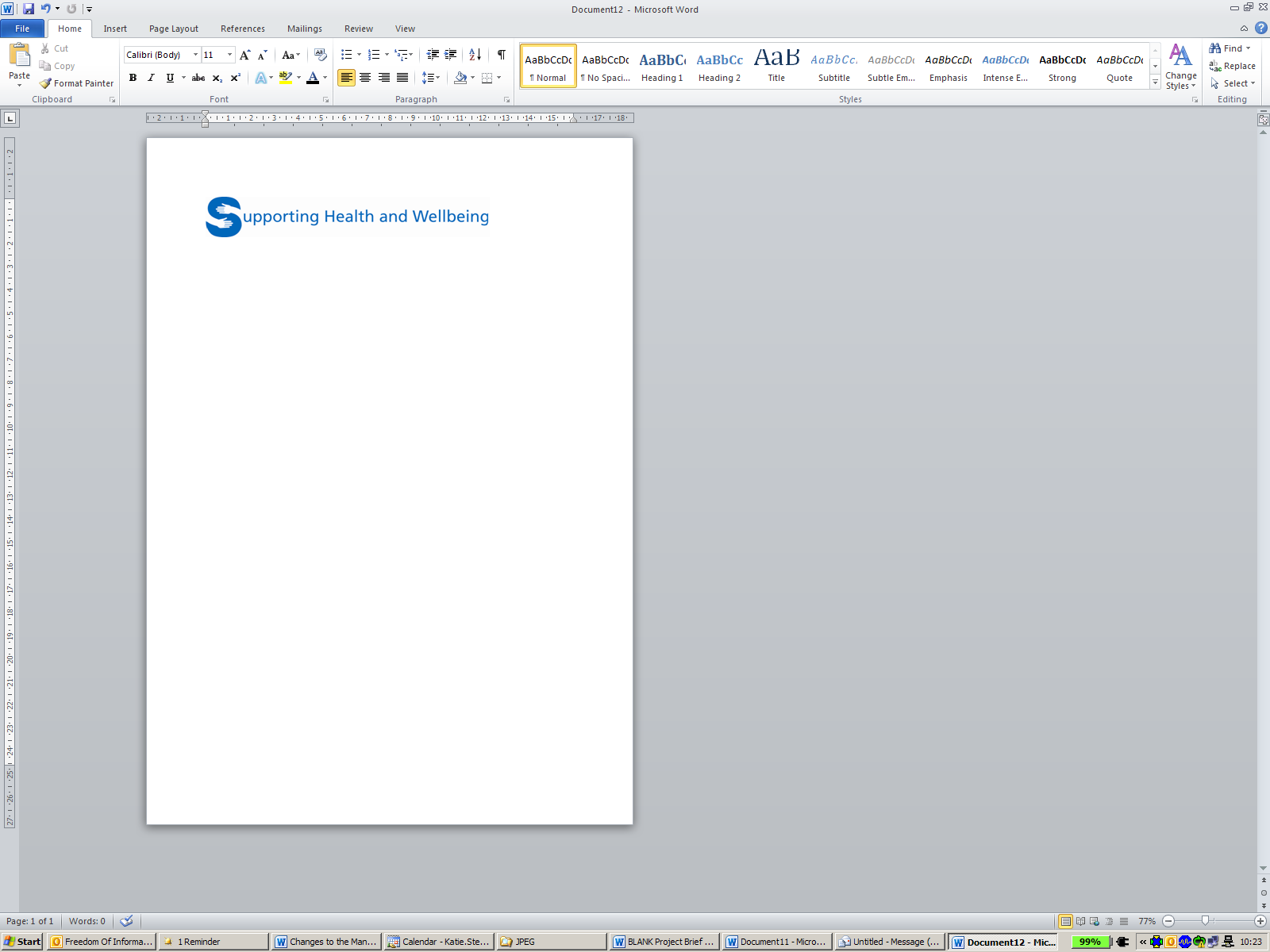 Children and Families Network
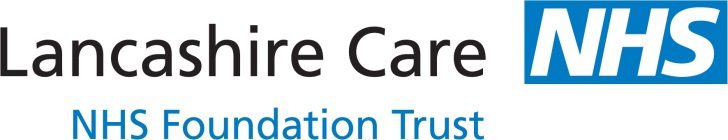 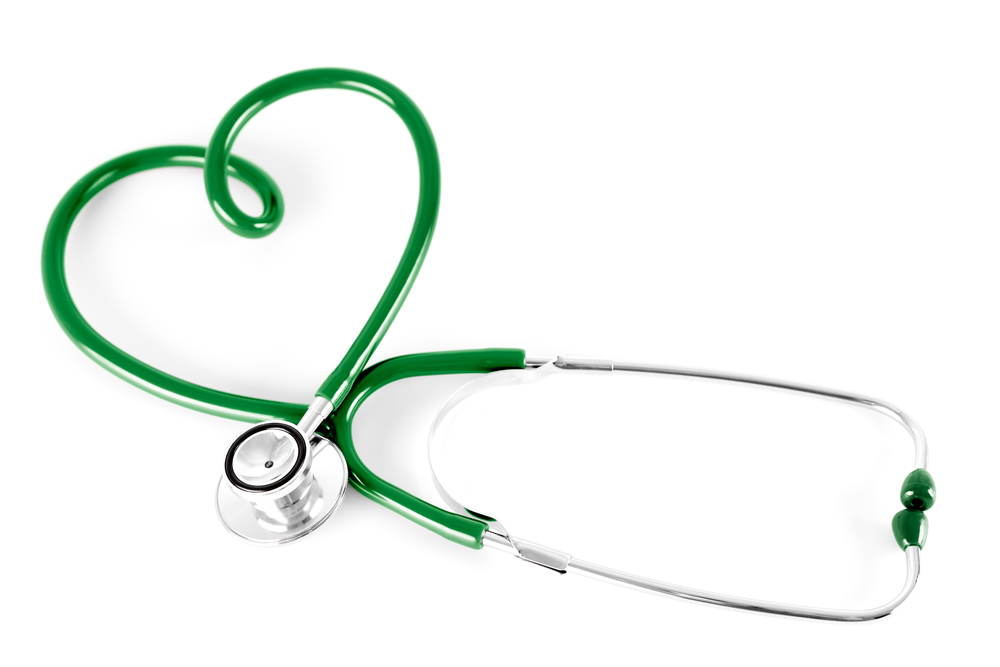 Lung Cancer is the 2nd most common    cancer in the UK
CRUK  2011
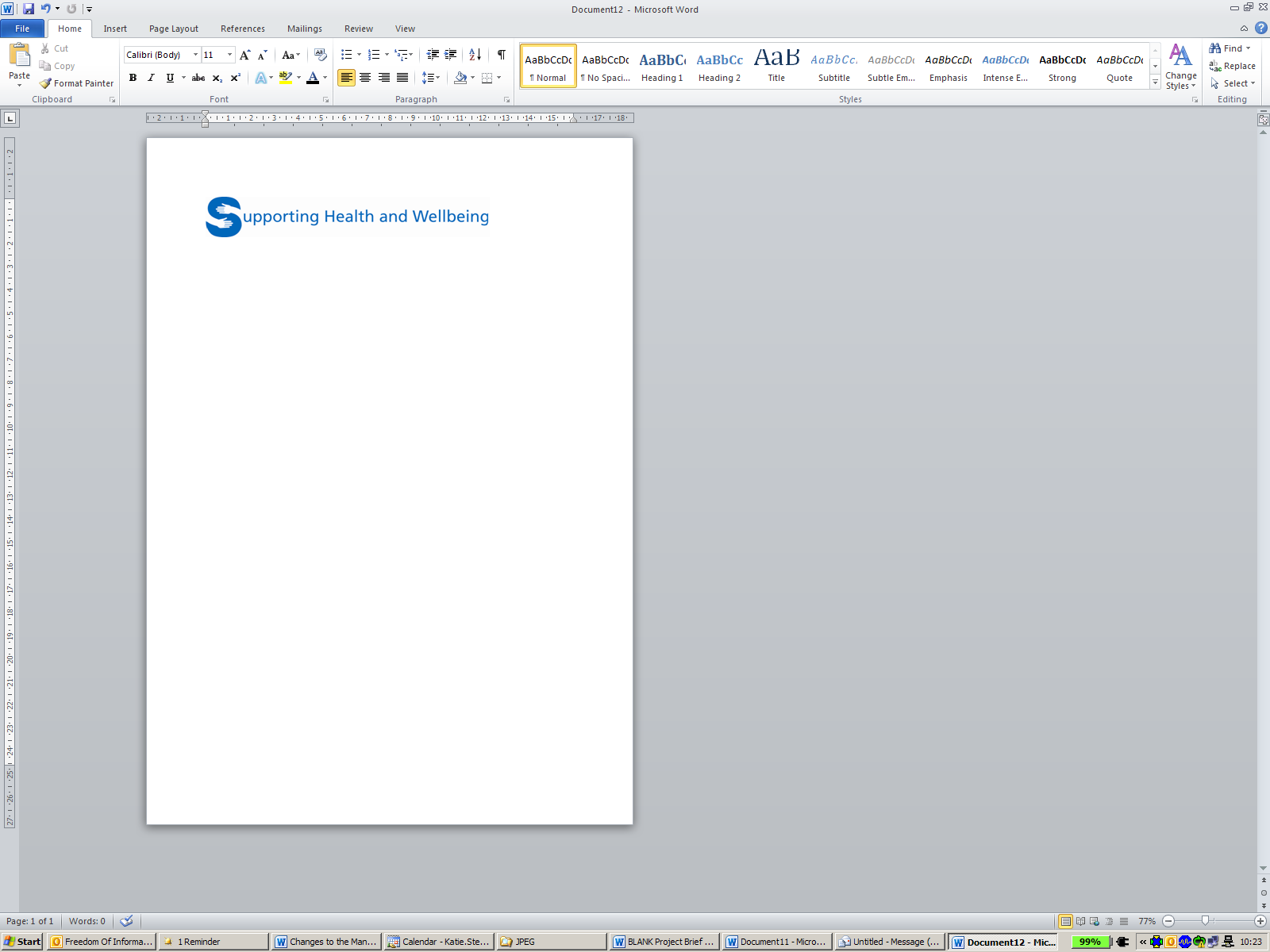 Children and Families Network
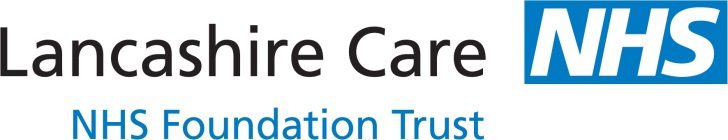 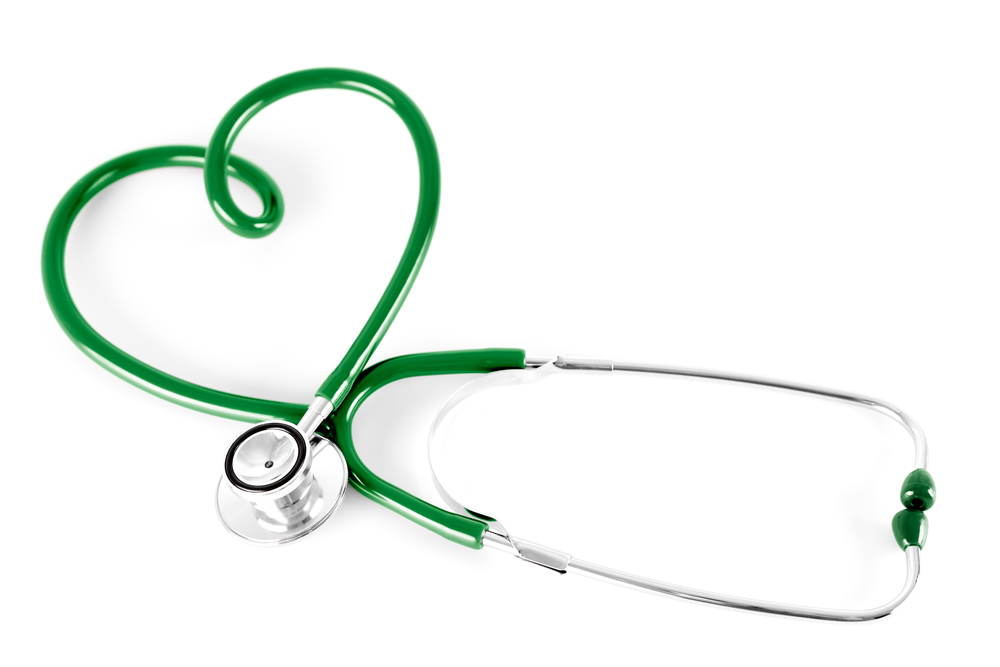 It is more likely to occur in people aged over 60
CRUK  2011
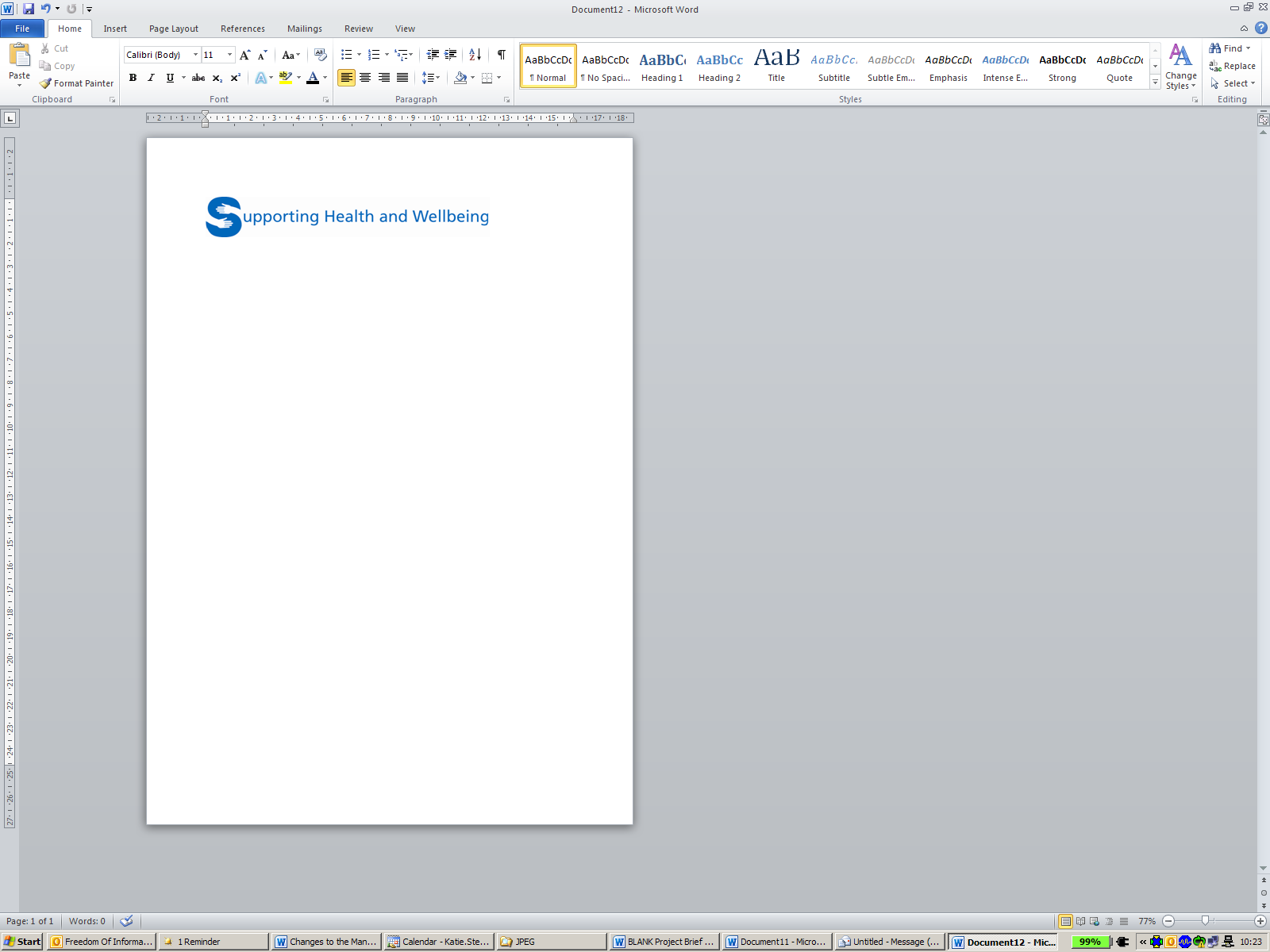 Children and Families Network
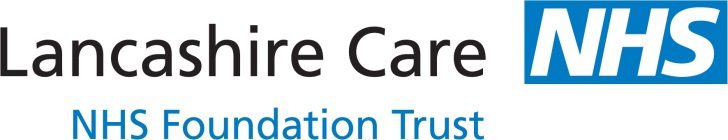 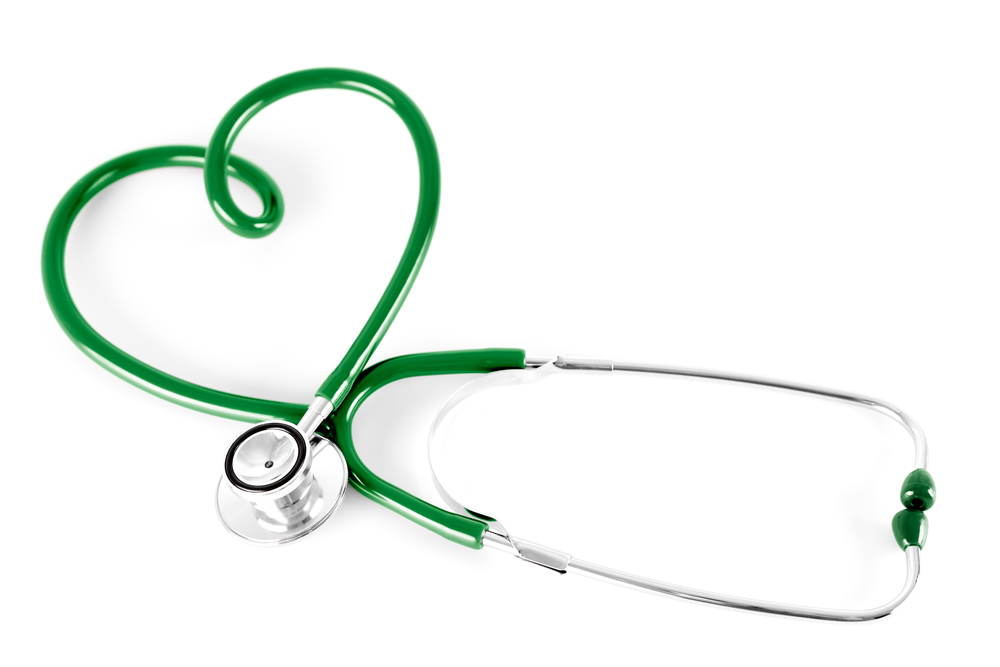 86% of lung cancers are linked to smoking
CRUK 2011
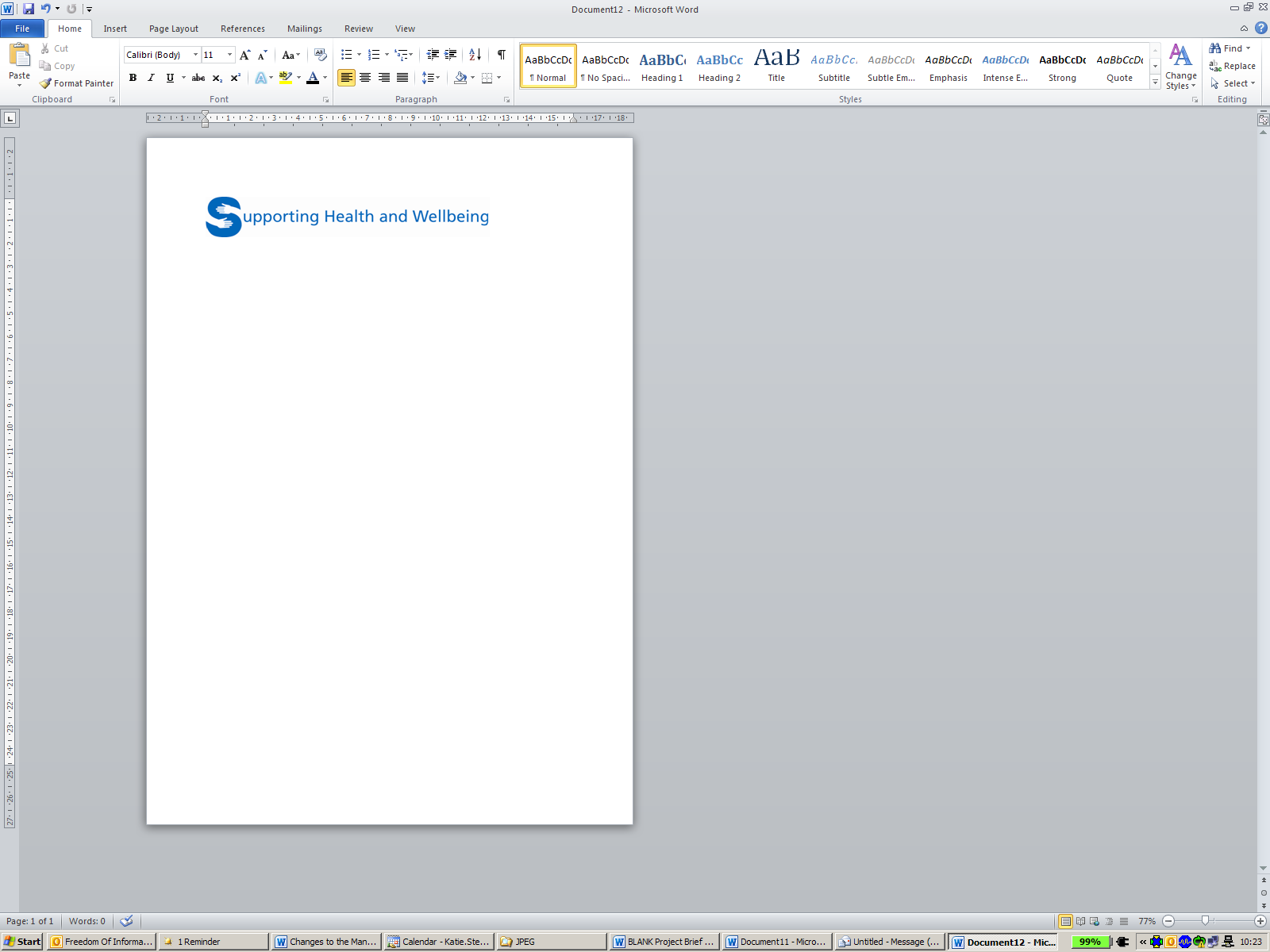 Children and Families Network
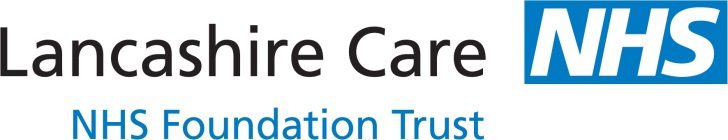 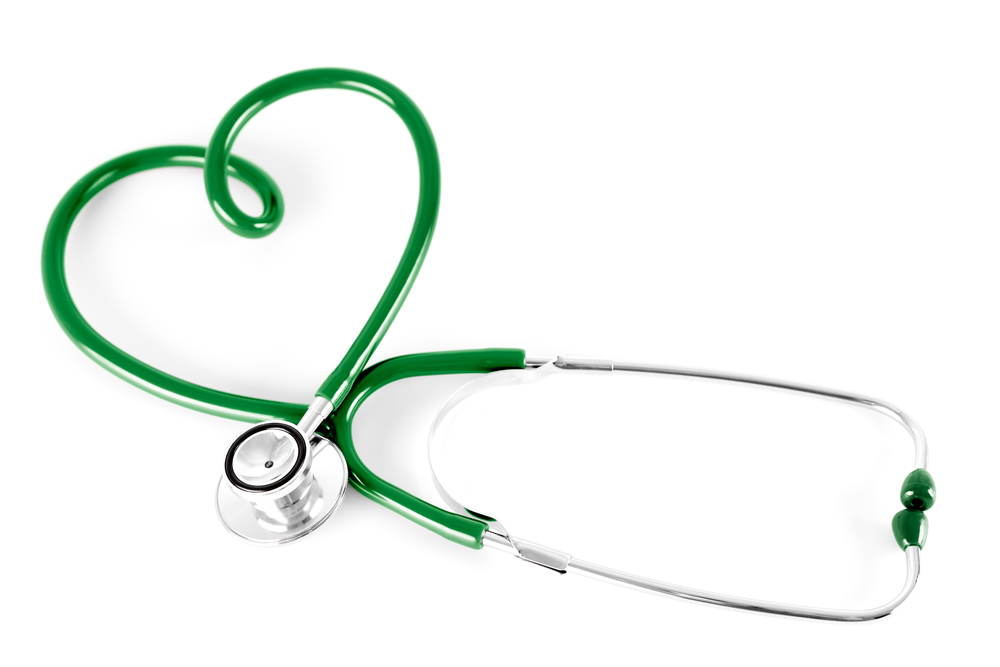 14% of lung cancers are not linked to tobacco smoke CRUK 2011
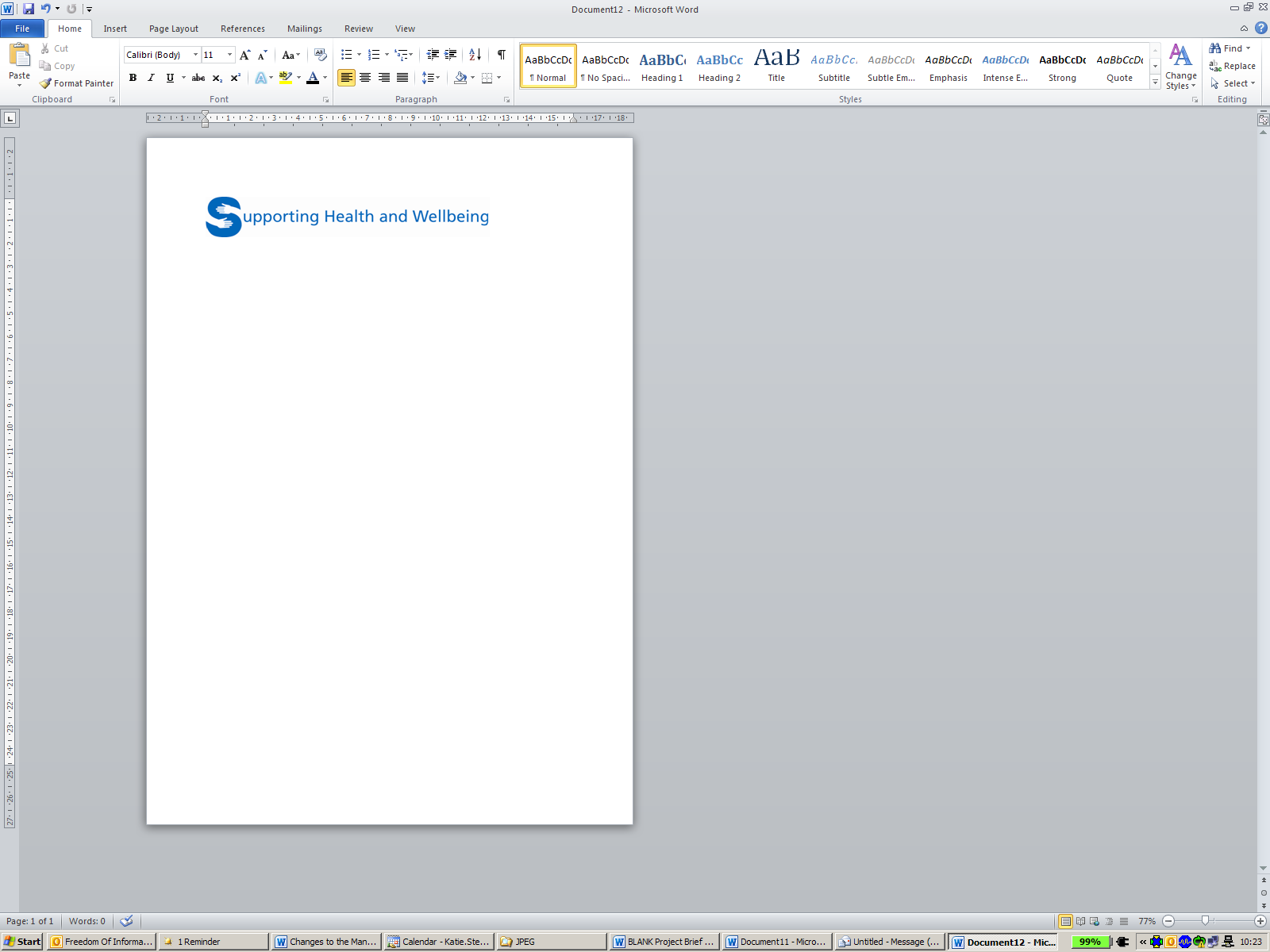 Children and Families Network
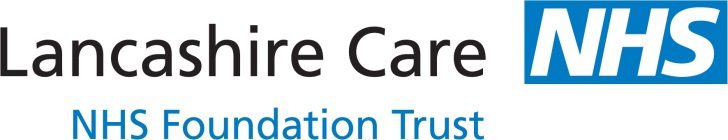 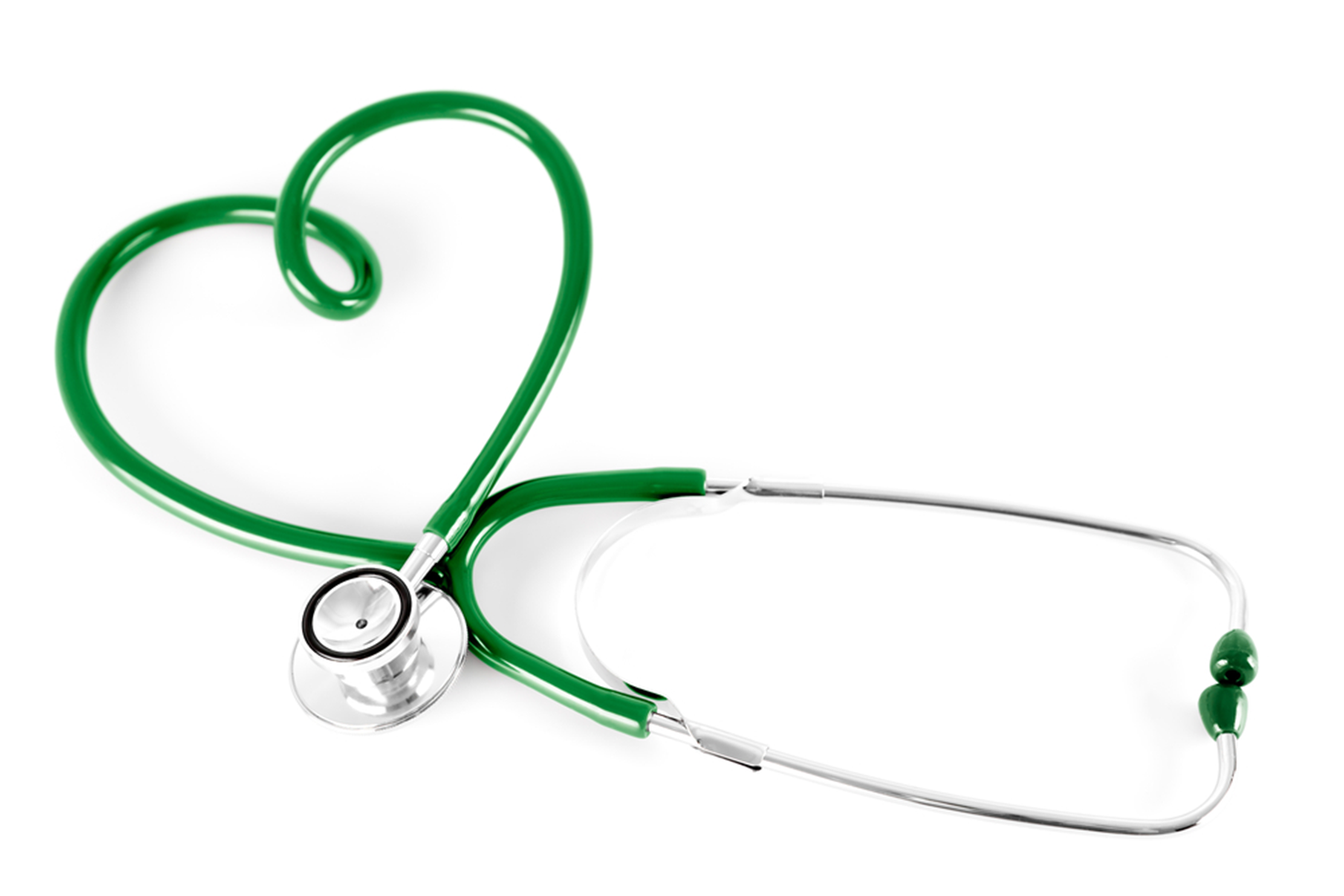 Survival is more 
likely if Lung Cancer 
is diagnosed early
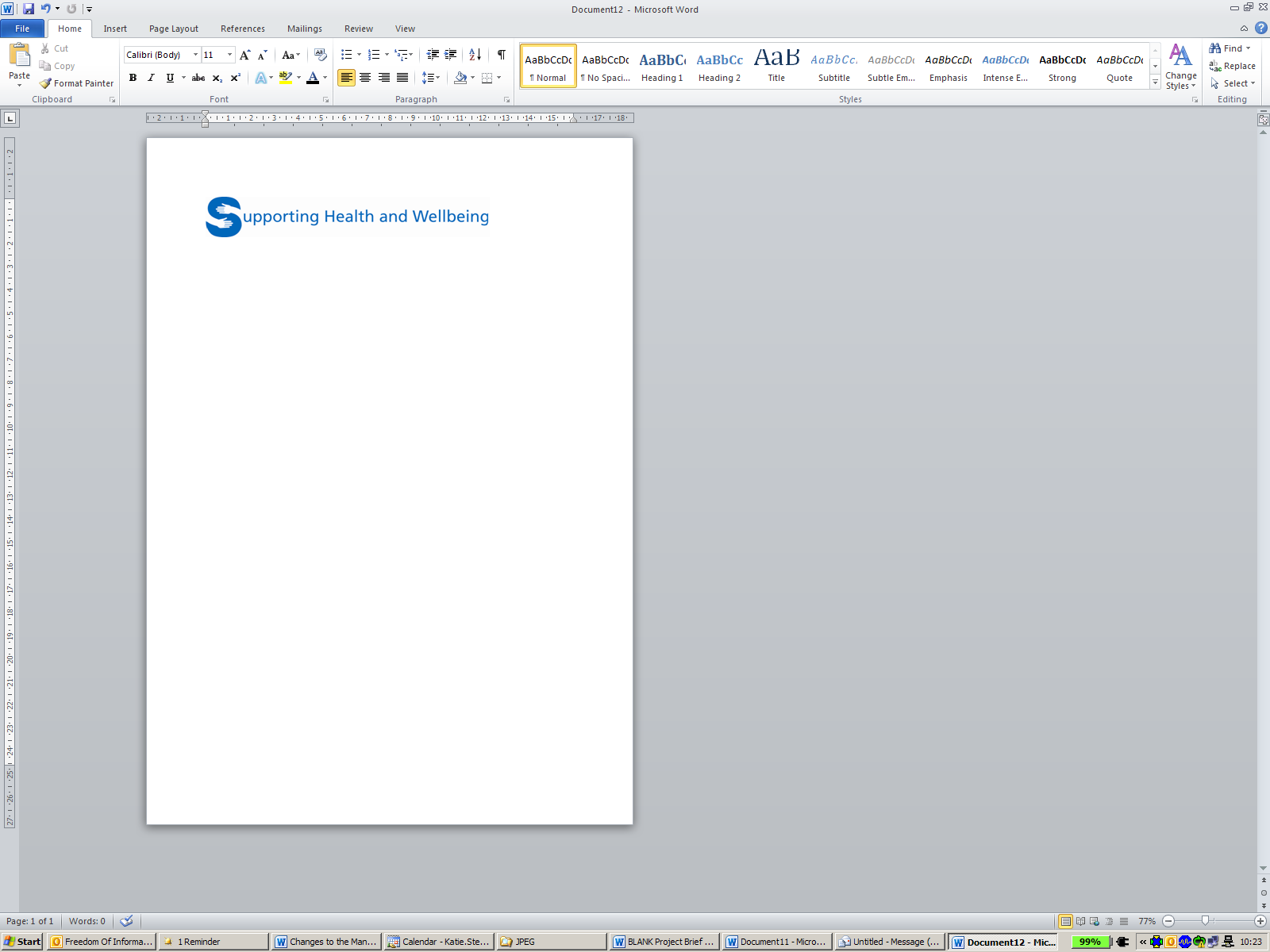 Children and Families Network
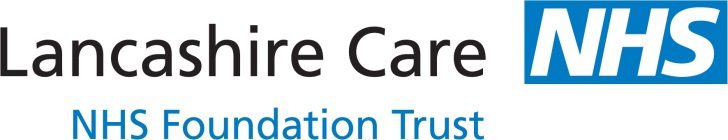 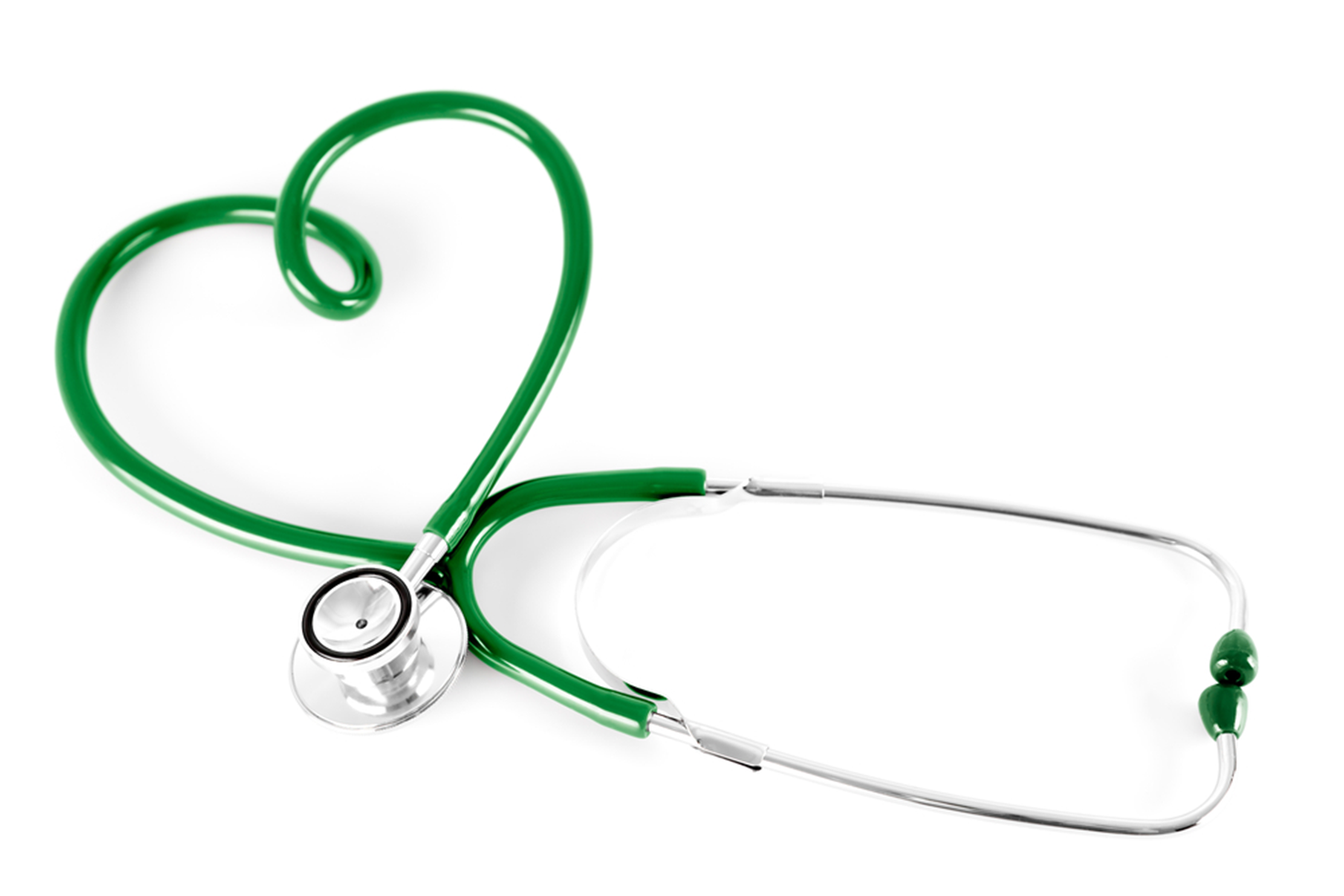 Occupational exposure to cancer causing agents is a risk factor
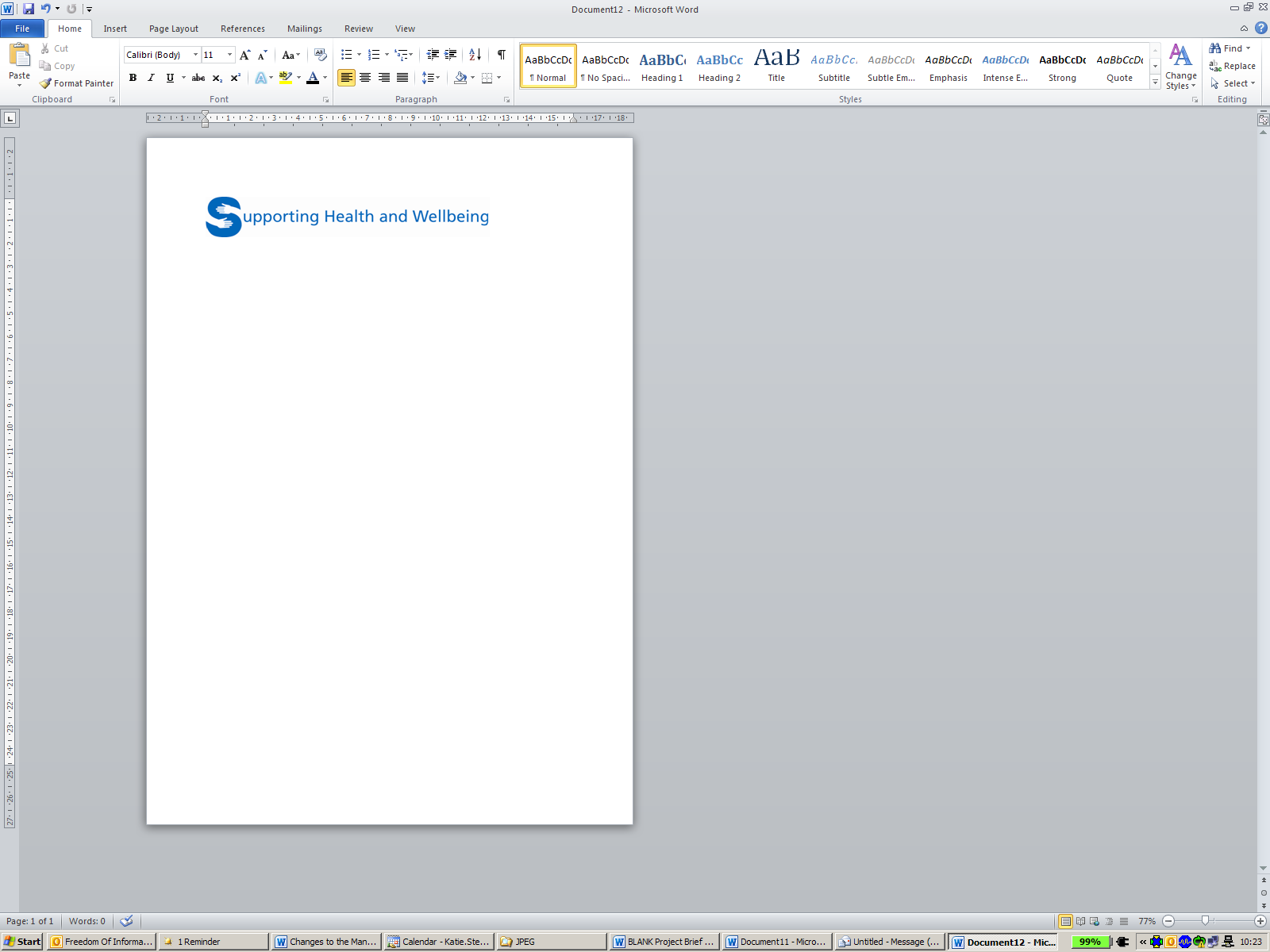 Children and Families Network
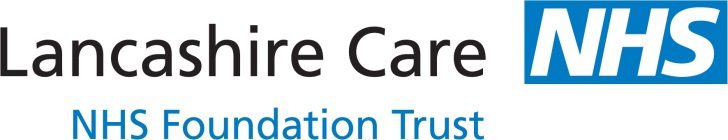 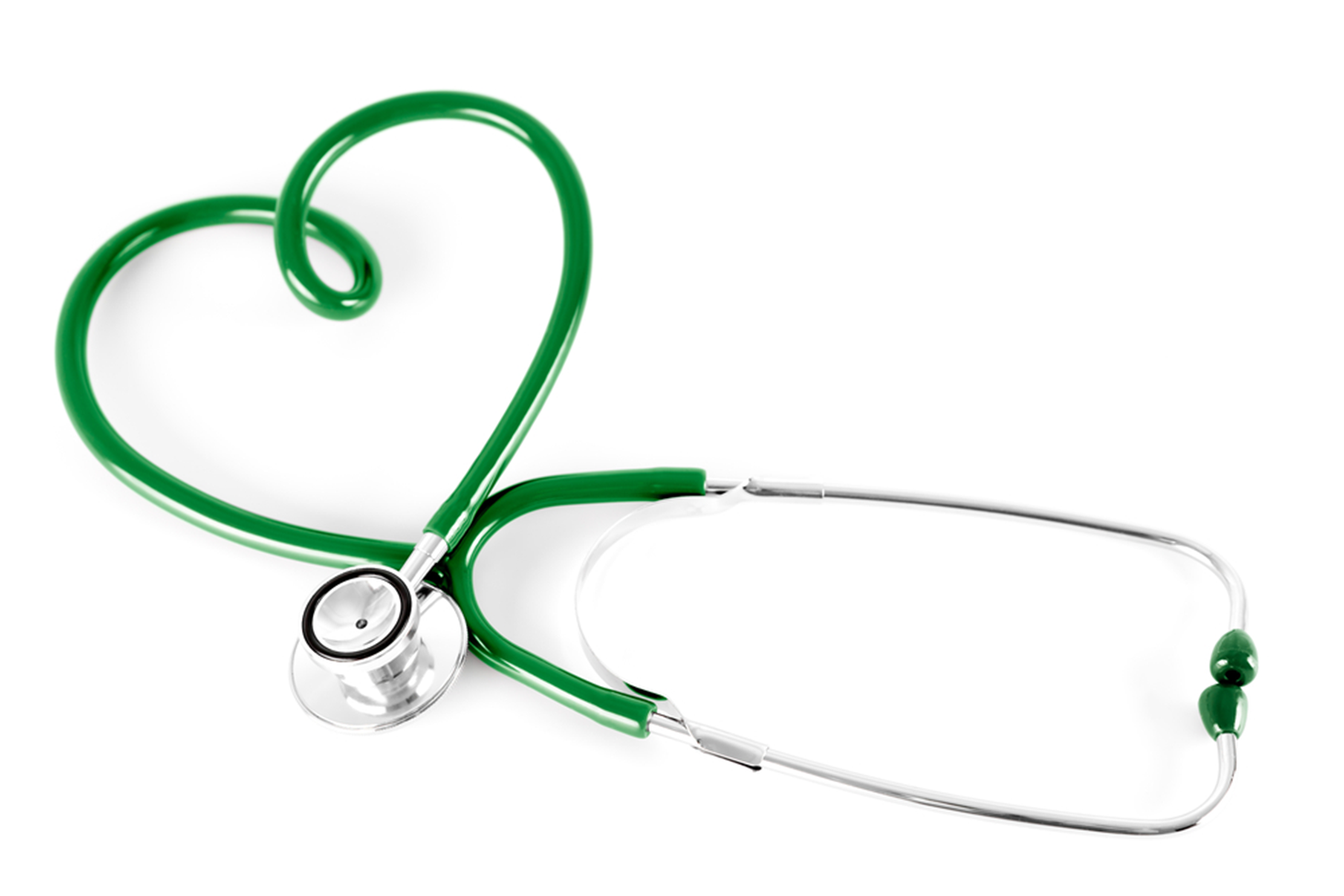 Family history 
and low intake of fruit & veg are risk factors CRUK 2011
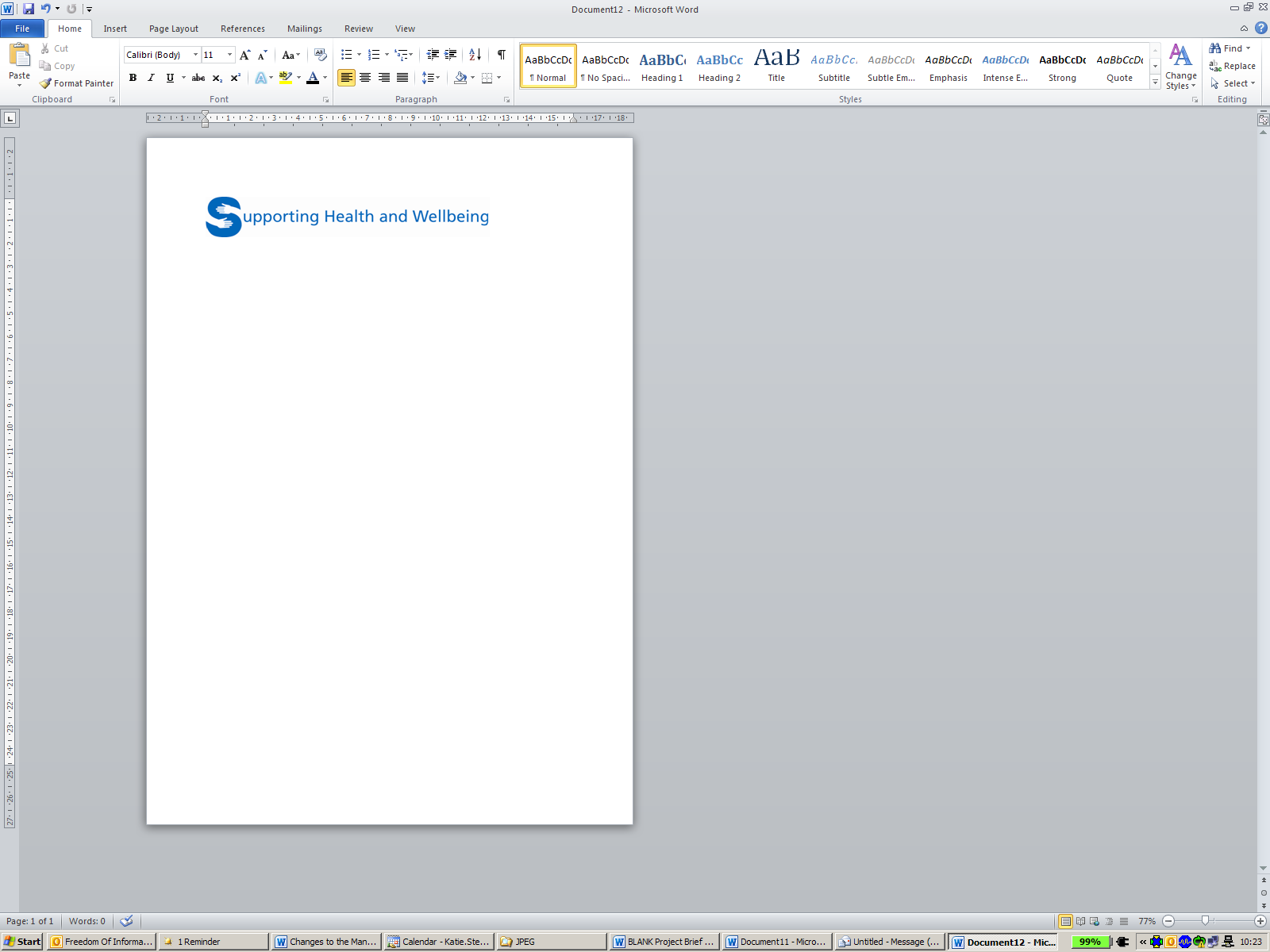 Children and Families Network
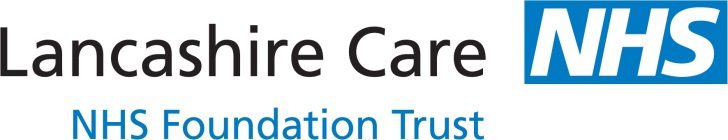 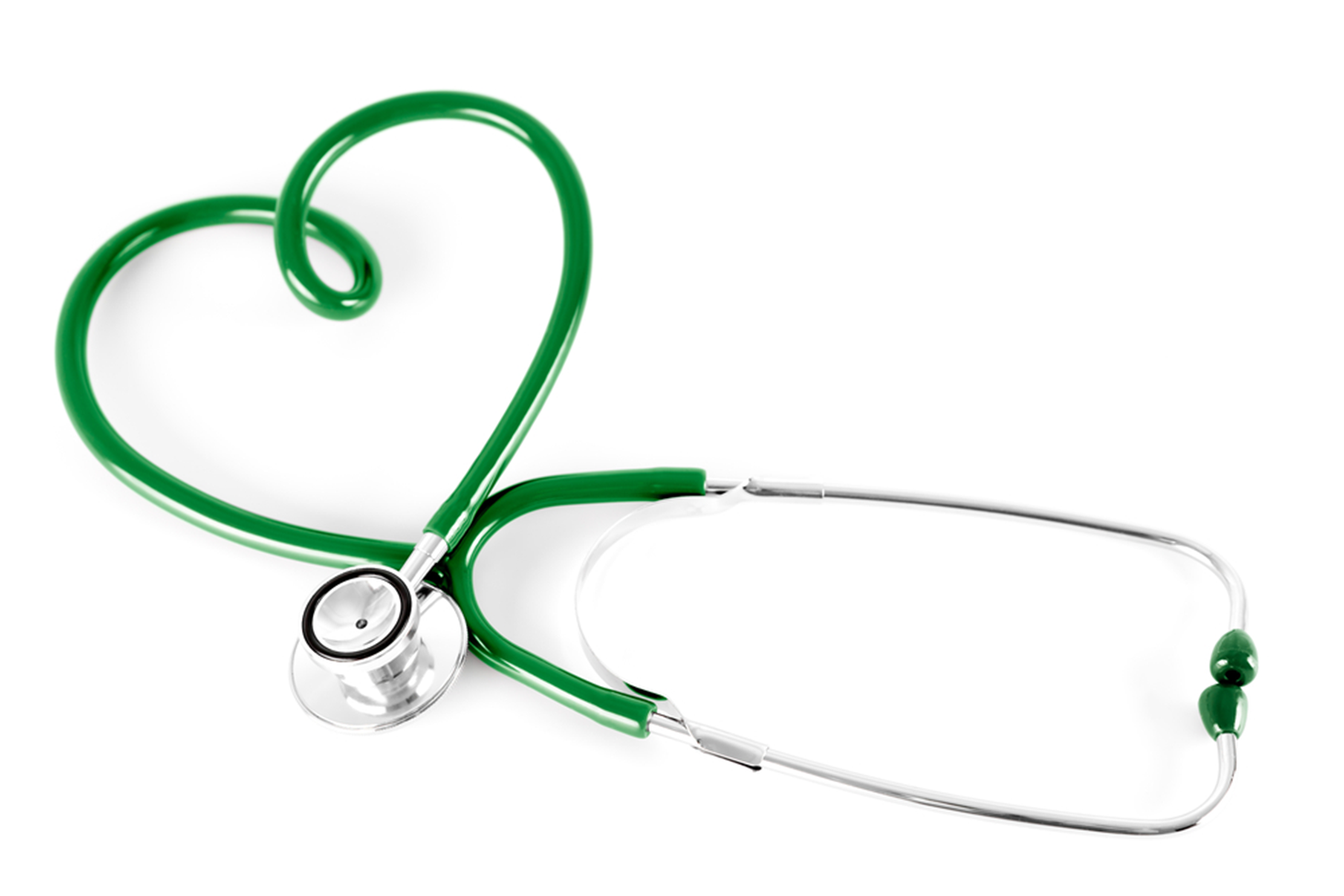 2 out of 3 cases are diagnosed at a late stage
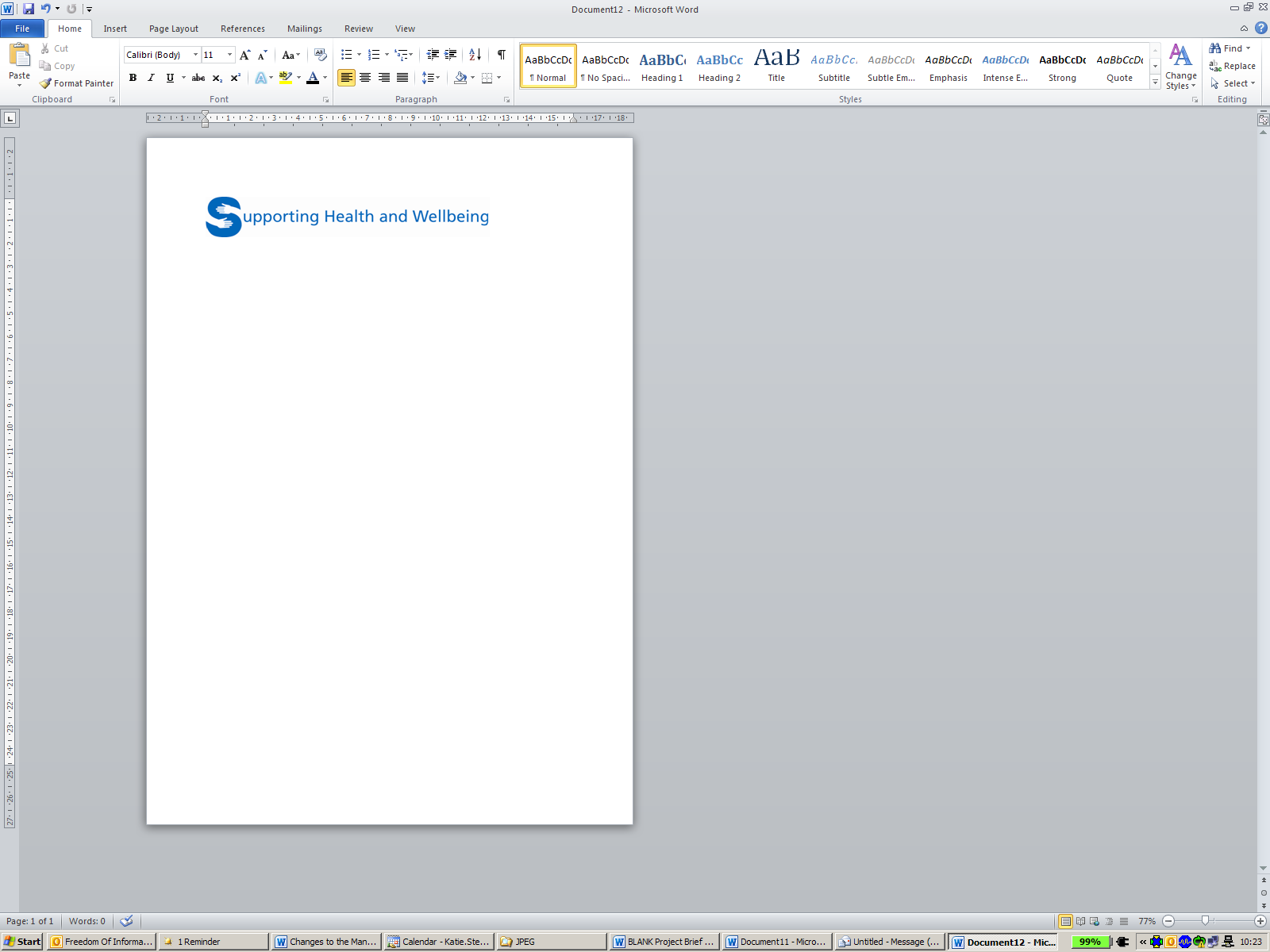 Children and Families Network
Visit the GP Early
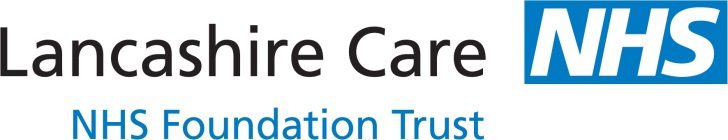 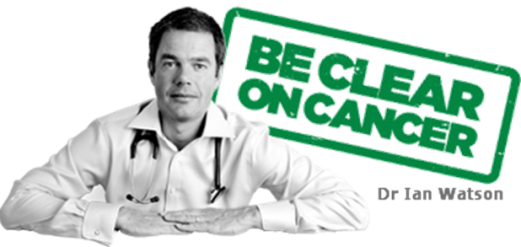 Been coughing for 3 weeks? Tell your doctor.
People can put off getting symptoms checked out for lots of reasons. They may have stopped noticing a cough or they may tell family and friends first.
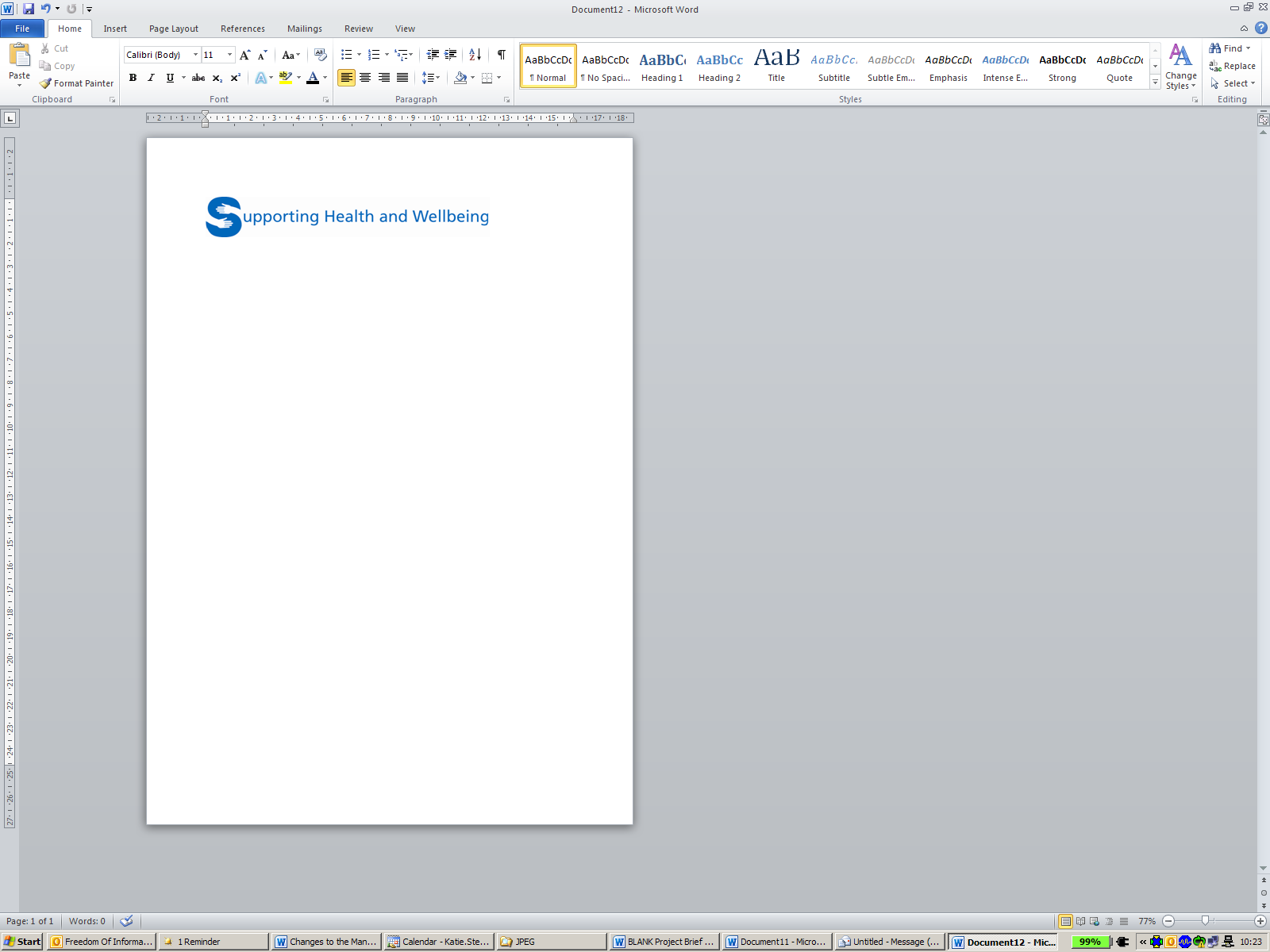 Children and Families Network
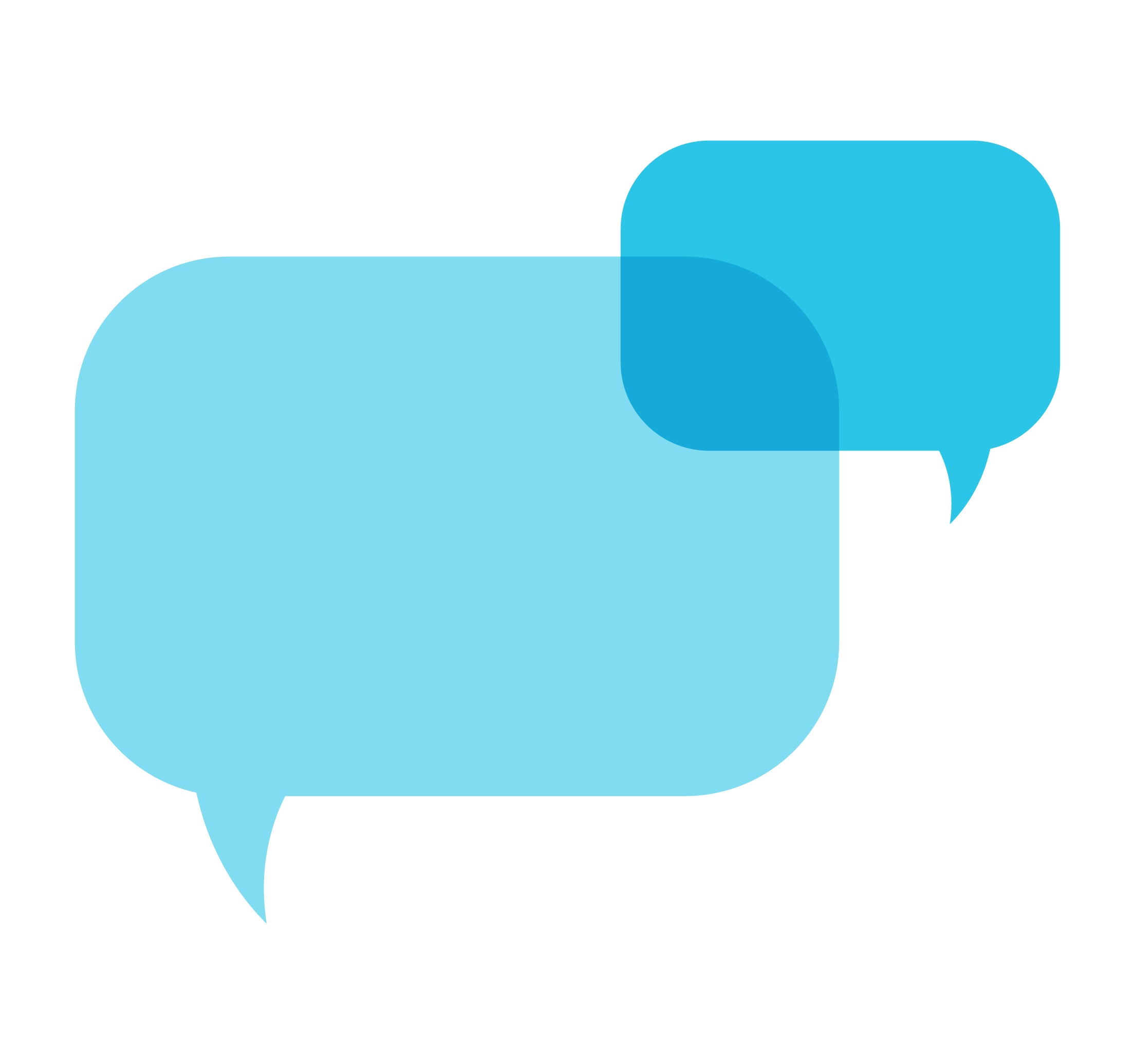 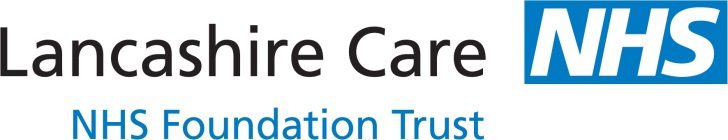 Talk about signs and symptoms
Encourage people 
to visit their GP 
with any symptoms. It may not be cancer but, if it is, it’s better to find it early
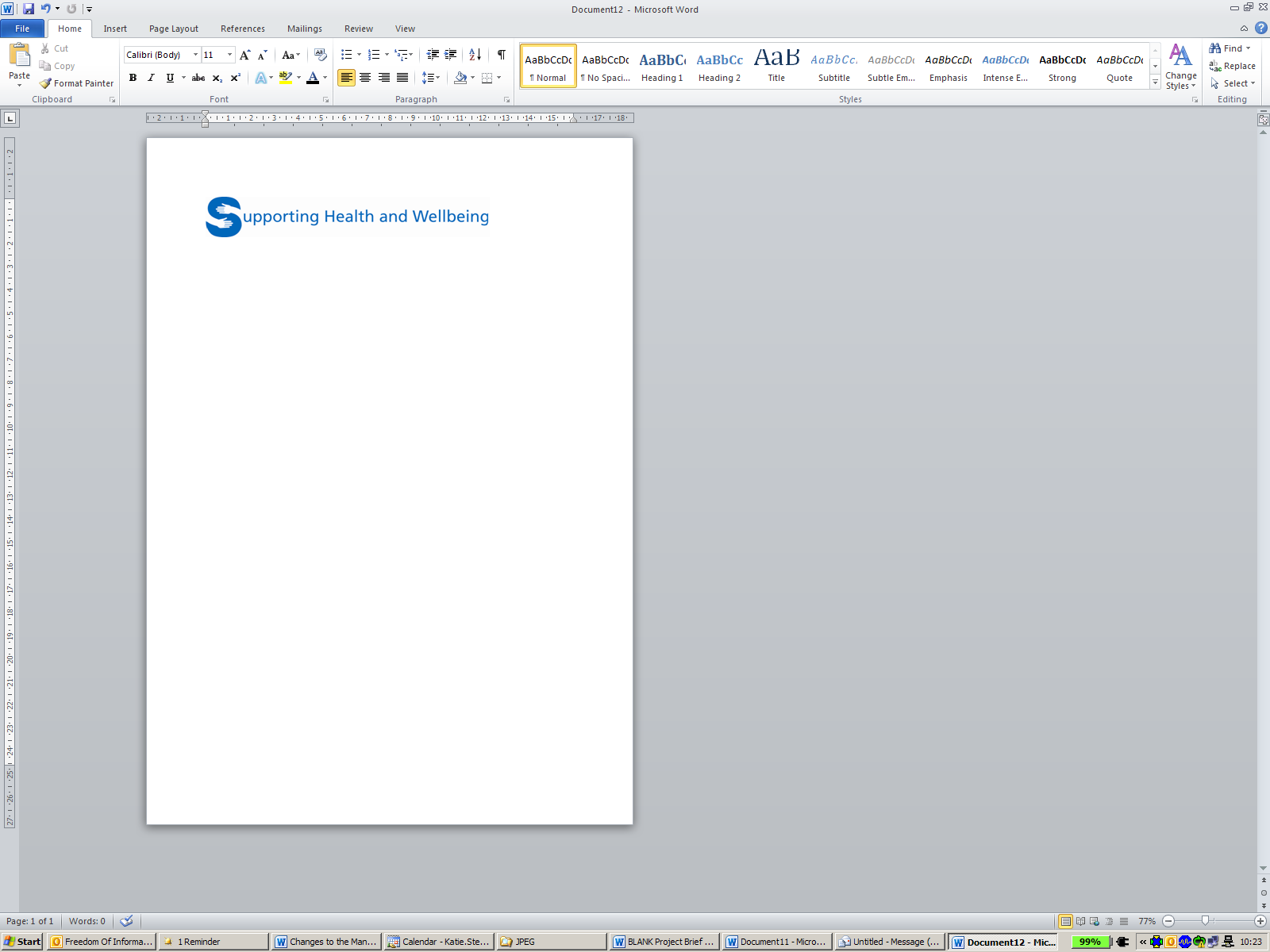 Children and Families Network
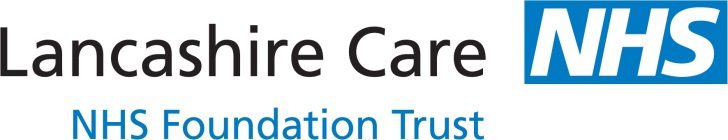 Symptoms of Lung Cancer
Aggravating cough – (long standing or new that won’t clear up)
Coughing up blood
Shortness of breath or more out of breath than usual
Chest infections that do not get better
Ache or sharp pain when you cough or breathe in 
Loss of voice or hoarseness without a sore throat
Unexplained weight loss
Feeling more tired than usual
Best to speak to your GP
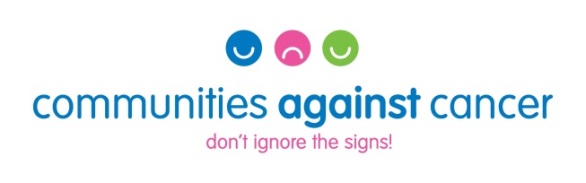 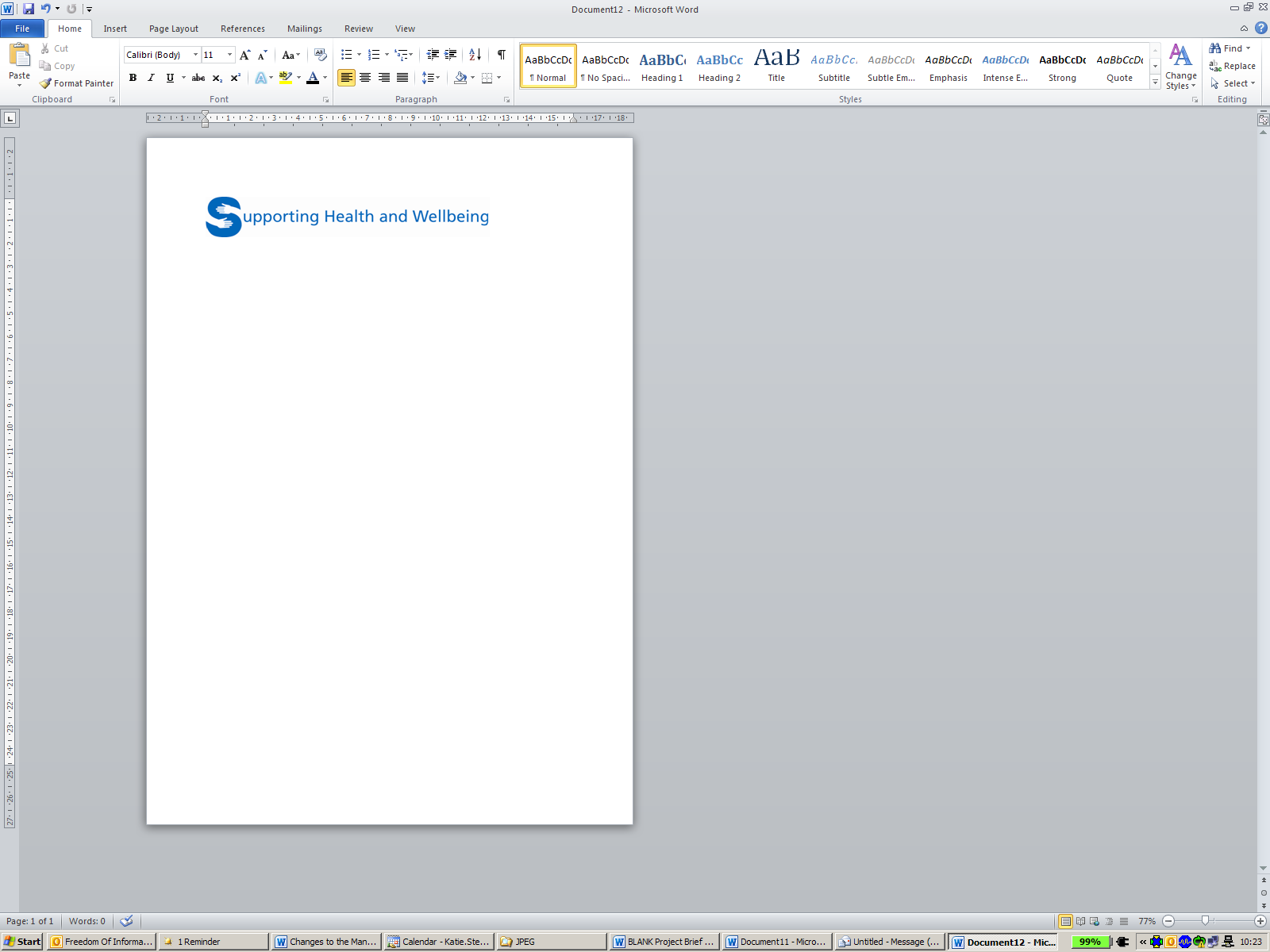 Children and Families Network
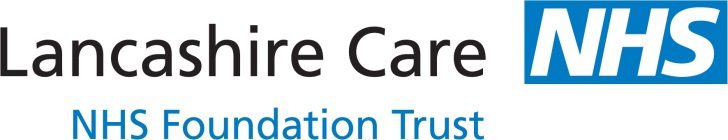 For more information…
www.nhs.uk/livewell/Pages/Livewellhb.aspx  
www.nhs.uk
www.macmillan.org.uk
www.cancerresearchuk.org/
http://www.wcrf-uk.org/
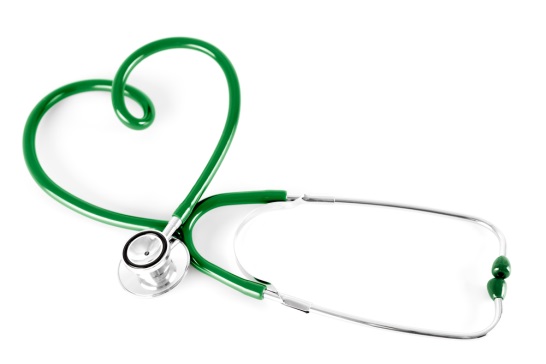 Or call;
Cancer Research UK Helpline 08088 004040
Communities Against Cancer Team 01254 358026
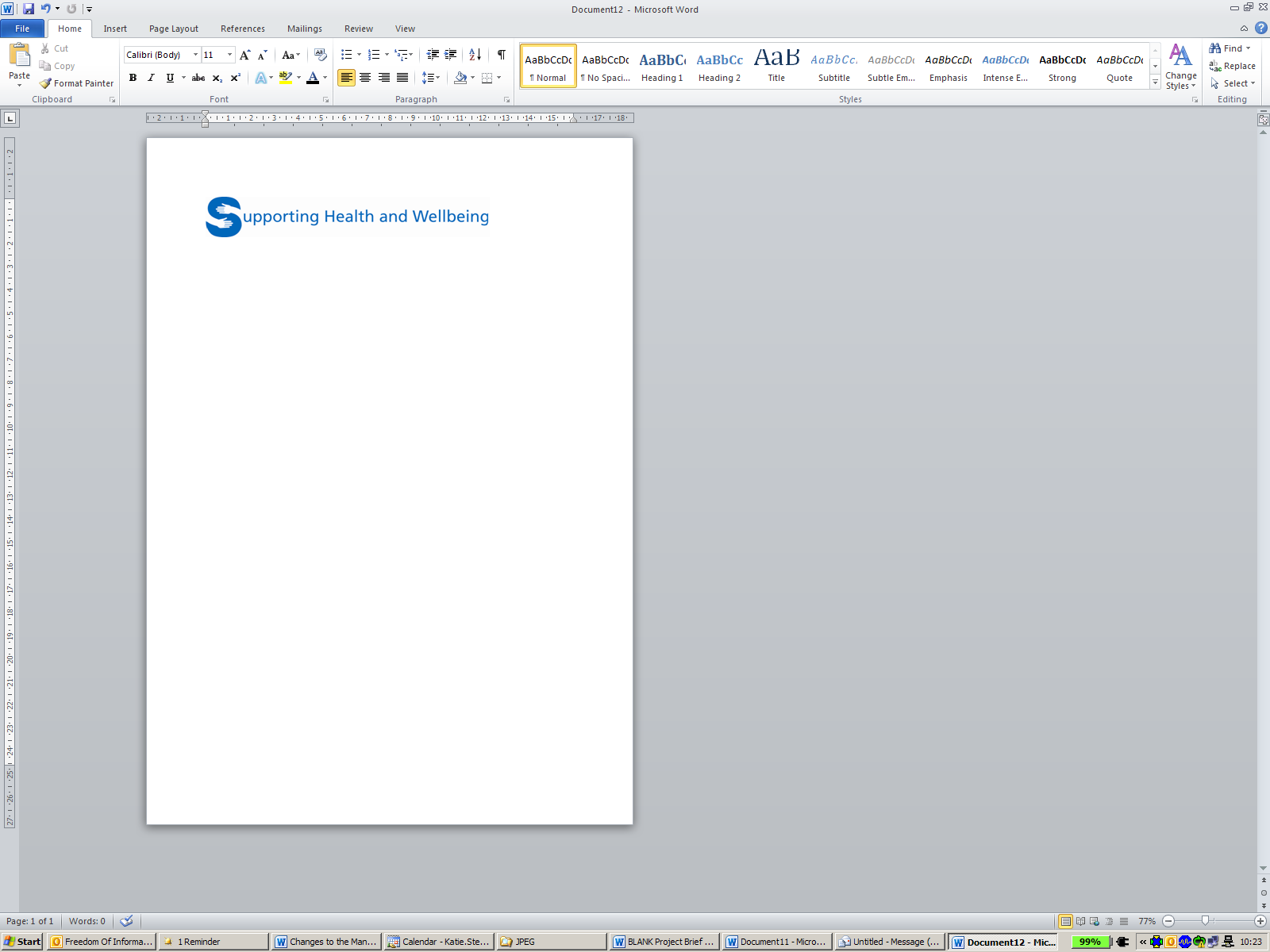 Children and Families Network
Reduce your lung cancer risk
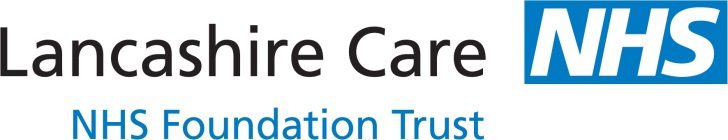 Quit Smoking 
Keep active
Try to eat at least 5 portions of fruit and veg a day
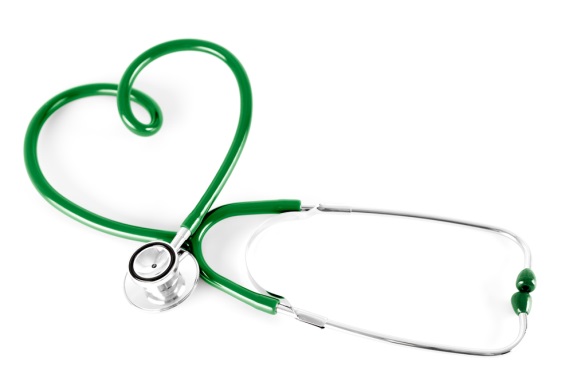 For free help and support to stop smoking contact the NHS Quitsquad 
 
01772 644474  (Central Lancashire)
01254 283370  (East Lancashire)
 Freephone:  0800 328 629

www.quitsquad.nhs.uk
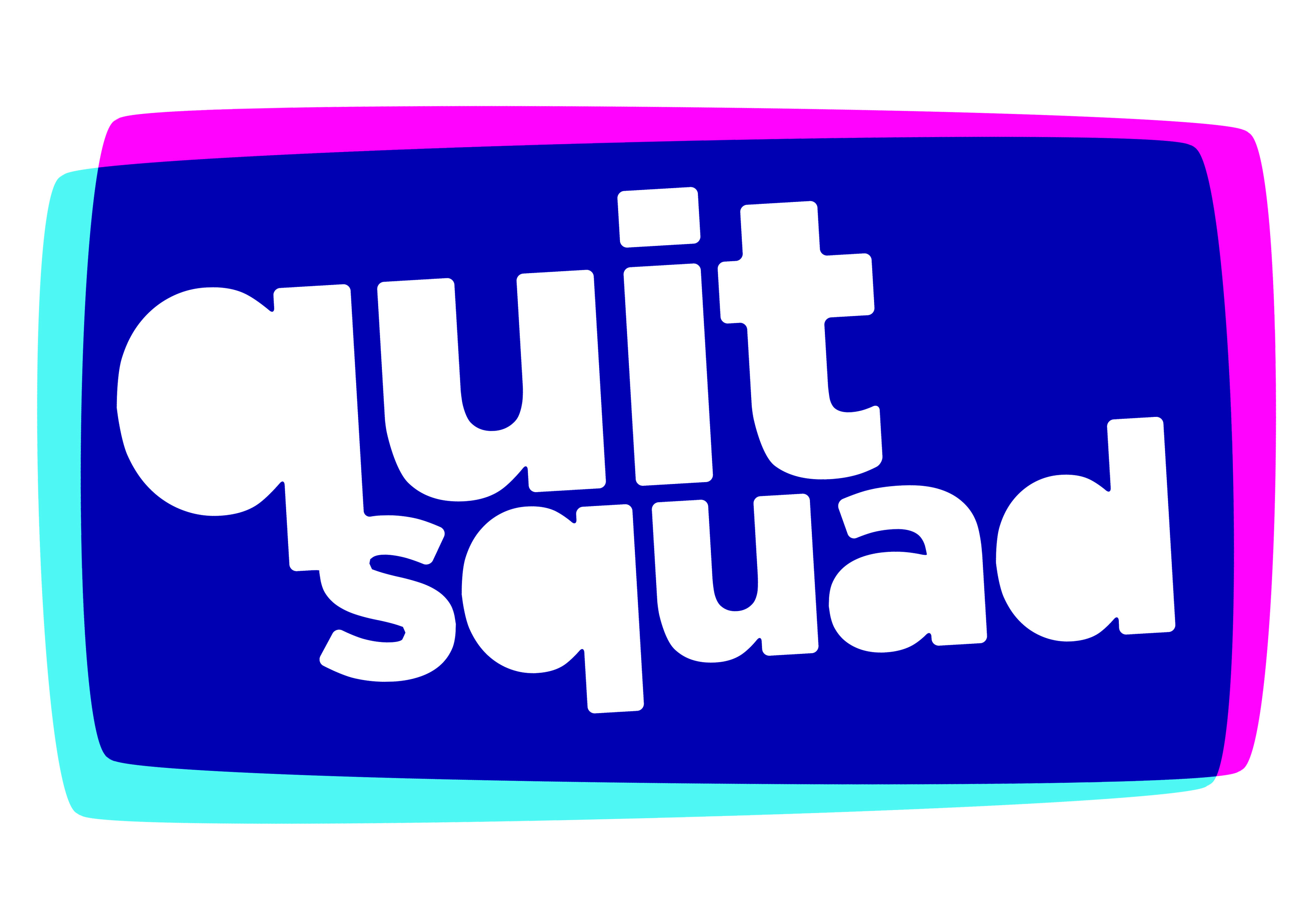 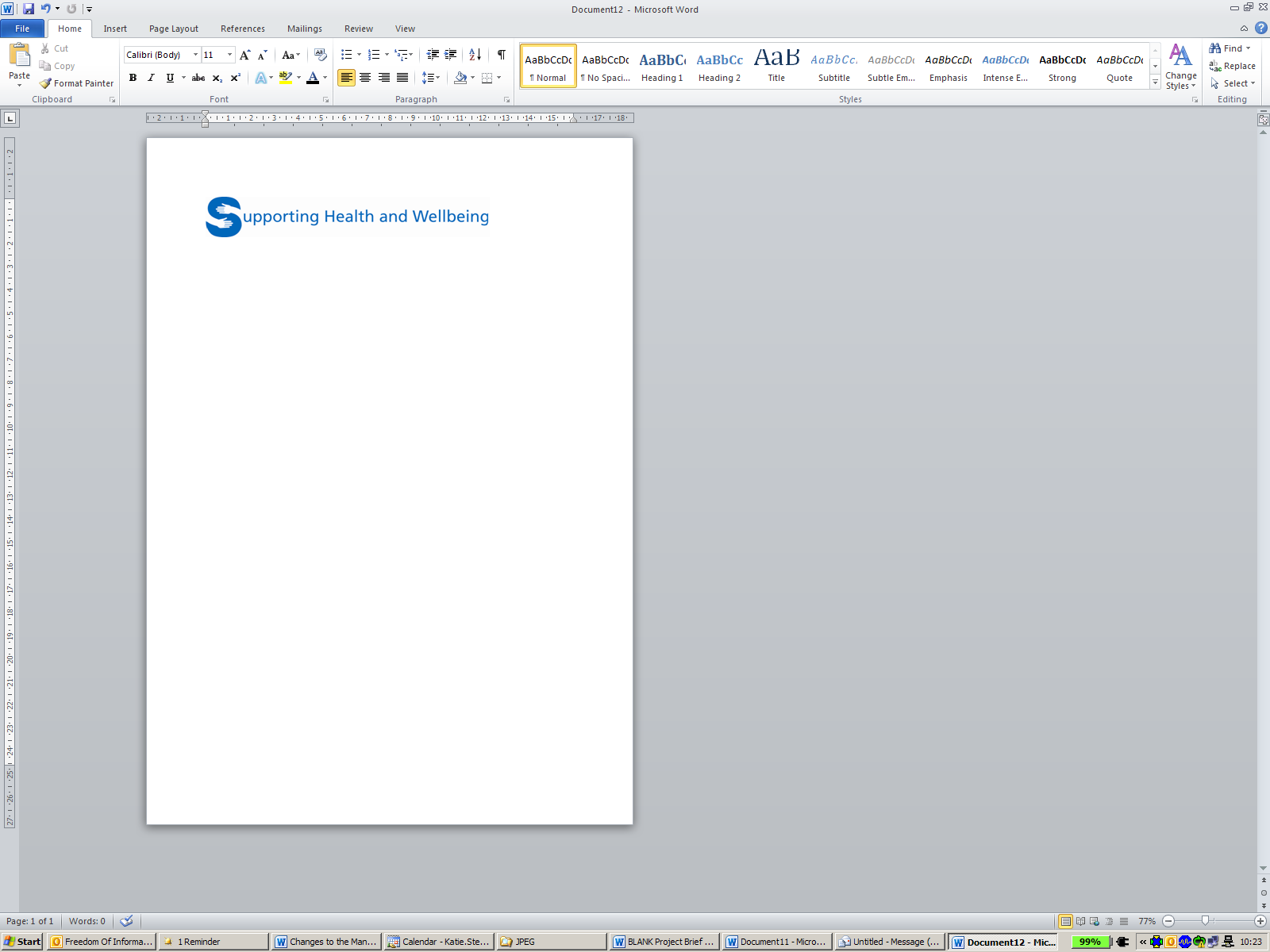 Children and Families Network